13th meeting AIDA Climate Change Working Party
LIMA – PERU
Tuesday 4 October 2016
Breves Comentarios sobre Cuestiones Climáticas en Brasil
Maria da Gloria FariaConsultora Jurídica de CNseg
Puntos de la presentación
1º	Encuesta sobre la percepción del ciudadano común acerca de los cambios climáticos en Brasil 

2º	Algunos datos sobre los cambios, su agravamiento y catástrofes 

3º 	El seguro y la minimización de los efectos de los cambios climáticos
Encuesta
Percepción de los Impactos de los Cambios Climáticos
La encuesta se realizó con 52 personas, entrevistadas personalmente, por whatsapp o por e-mail, que contestaron a las siguientes preguntas:
	
	1 – ¿Cómo cree que afectarán su vida los cambios climáticos derivados del calentamiento global? 

	2 – ¿Cuál será el impacto de los cambios climáticos en Brasil?
Percepción de los Impactos de los Cambios Climáticos
Universo de entrevistados por franja etaria y género;

		20 a 29 años – 05 hombres y 04 mujeres
		30 a 39 años – 06 hombres y 16 mujeres
		40 a 49 años – 03 hombres y 05 mujeres
		50 a 59 años – 02 hombres y 03 mujeres
		60 a 69 años – 03 hombres y 03 mujeres
		70 años o más – 02 hombres 

Total: 52 entrevistados, 21 hombres y 31 mujeres
Percepción de los Impactos de los Cambios Climáticos
Universo de entrevistados por franja etaria;
Percepción de los Impactos de los Cambios Climáticos
Universo de entrevistados por escolaridad;
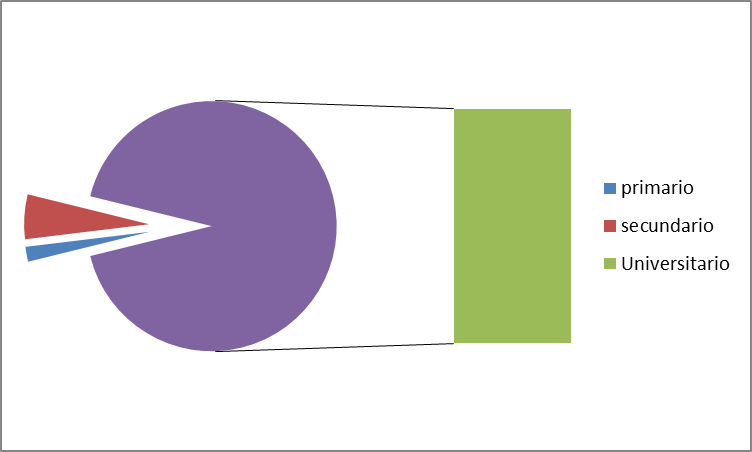 2 %

6 %

92 %
Percepción de los Impactos de los Cambios Climáticos
Curiosidades de la primera pregunta: 

	
	1 – ¿Cómo cree que afectarán su vida los cambios climáticos derivados del calentamiento global?

Los dos entrevistados más jóvenes, de 22 y 25 años, declararon que prácticamente no serán afectados, ya que creen que no habrá cambios drásticos durante sus vidas.
Percepción de los Impactos de los Cambios Climáticos
Respuestas más comunes a la primera pregunta en las franjas etarias de 20 a 29 y de 30 a 39 años: 

Incomodidad y peor calidad de vida 

Movilidad urbana comprometida

Aumento del costo de vida, sobre todo gastos en energía

Salud comprometida
Percepción de los Impactos de los Cambios Climáticos
Respuestas más comunes a la primera pregunta en las franjas etarias de más de 40 años: 

Alteraciones de la salud, sobre todo enfermedades dermatológicas por la radiación solar

Escasez de agua

Necesidad de mudarse debido a inundaciones y crecida del nivel del mar
Percepción de los Impactos de los Cambios Climáticos
Respuestas más comunes a la primera pregunta : 


Los entrevistados más jóvenes (de 20 a 29 años) no demostraron una gran preocupación por los efectos de los cambios climáticos. Sus respuestas muchas veces dan cuenta de una actitud negadora.
Percepción de los Impactos de los Cambios Climáticos
Respuestas más comunes a la primera pregunta : 


Los entrevistados de las dos franjas etarias superiores (50 años o más) se preocupan bastante por los factores negativos sobre la salud, la escasez de agua y alimentos y el agravamiento de la crisis energética.
Percepción de los Impactos de los Cambios Climáticos
Curiosidades de la segunda pregunta: 
	
– ¿Cuál será el impacto de los cambios climáticos en Brasil?
 
En la franja etaria superior a 50 años las respuestas fueron más complejas:

	“Brasil podrá ser un gran catalizador de políticas públicas en el enfrentamiento de los impactos de los cambios climáticos, en la producción de alimentos y en el manejo de la escasez de los recursos hídricos” (MARCO BARROS, economista, Director General Ejecutivo de CNseg)

	“Seguramente la matriz energética brasileira tendrá que ser repensada y reproyectada en función de la mitigación de los impactos de los cambios en las principales fuentes de energía, como biomasa, hídrica, eólica, etc.” (SERGIO P. MOTTA, ingeniero)
Percepción de los Impactos de los Cambios Climáticos
Respuestas más comunes a la segunda pregunta en las franjas de 20 a 29 y 30 a 39 años : 

Inundación de las ciudades costeras

Producción de alimentos y de energía comprometidas por la escasez de agua

Aumento del costo de vida

Desempleo
Percepción de los Impactos de los Cambios Climáticos
Respuestas más comunes a la segunda pregunta en las franjas etarias de 40 o más años: 

Escasez de recursos hídricos y de alimentos

Reducción de la biodiversidad

Epidemias y surgimento de nuevas enfermedades

Necesidad de políticas públicas de salud y vivienda que minimicen los impactos
Percepción de los Impactos de los Cambios Climáticos
Respuestas más comunes a la segunda pregunta:

Los entrevistados más jóvenes creen que en Brasil los efectos serán más tardíos que en el resto del mundo, debido a su gran reserva de recursos naturales. Por otro lado demuestran más preocupación por el desempleo y la movilidad urbana.
Percepción de los Impactos de los Cambios Climáticos
Respuestas más comunes a la segunda pregunta: 

Los entrevistados de las dos franjas etarias superiores (50 años o más) se preocupan por los impactos, evaluando el alcance de sus efectos de forma mucho más fuerte e inmediata que los más jóvenes. 
Es una preocupación común la movilización de los entes públicos para gestionar la crisis hídrica y energética.
Cambios climáticos y efectos en Brasil
Brasil y sus Regiones

2015 fue el año más cálido de la historia, como consecuencia del calentamiento global. La ciudad de Río de Janeiro llegó a registrar temperaturas superiores a los 40º C, con sensación térmica de 47º C, según el Instituto Nacional de Meteorologia.

La medición de las temperaturas comenzó en 1915 y, desde entonces, los 43,2º C registrados en Río de Janeiro el verano pasado fueron la mayor temperatura observada en la ciudad.

Ese mismo año otras capitales de estados brasileños marcaron records de temperaturas altas, como Brasilia con 35,1º C, Manaos con 38,6º C y Belém con 38º C. (Instituto Nacional de Meteorologia)
Cambios climáticos y efectos en Brasil
Escasez de agua 

“Esencial para la supervivencia humana, fundamental para el mantenimiento de la biodiversidad y de todos los ciclos naturales, para la producción de alimentos y la preservación de la propia vida, el agua es um recurso estratégico para la sociedad, las empresas y los gobiernos.” (Diario Valor Econômico, 27/09/2016)
Cambios climáticos y efectos en Brasil
Escasez de agua 

La región Sudeste de Brasil ha sufrido en los últimos tres años una crisis hídrica casi permanente, causada por la caída en el índice de lluvias que se observa desde 2014, y que se agrava por la degradación de la vegetación nativa en el entorno de los ríos y las reservas de agua, como también por el desprecio público, que no invierte en el sector. 
Aunque ya no suela aparecer en la tapa de los diarios, según la Companhia de Água de São Paulo (Sabesp), el Sistema Cantareira, uno de los más importantes del estado y que abastece a la metrópili de São Paulo, continúa teniendo un nivel insuficiente y todavía se utiliza el denominado volumen  muerto.
Cambios climáticos y efectos en Brasil
Escasez de agua 

Los perjuicios ocasionados por la escasez ya afectan a 62 municipios dependientes de la Cuenca de los ríos Piracicaba, Capivarí y Jundiaí (Cuencas PCJ) ( PROF. ALEXANDRE LUIZ VILELLA) – (Universidade de São Carlos, SP).

“La crisis hídrica no tuvo un impacto todavía mayor sobre el sector productivo dependiente porque llegó junto con la crisis financiera (...) que provocó un alto nivel de ociosodad en la industria (...) Durante el periodo de 2012 a 2014 cerca de 16 mil industrias regionales redujeron en 47% la utilización de agua.”  (Diario Valor Econômico F4 – 27/09/2016)
Cambios climáticos y efectos en Brasil
Crecidas y seguías

El Estado de Santa Catarina registró entre 1991 y 2010 el 12,2% de los desastres naturales ocurridos en Brasil. La dimensión del problema se evidéncia al considerar que este estado ocupa apenas el 1,2% del territorio nacional. 
La región Sur del país, por su ubicación geográfica y clima, es la más susceptible a sufrir desastres naturales, registrando tornados, crecidas, sequías y oleadas fuertes con frecuencia. 
Fue precisamente en el estado de Santa Catarina donde se registró, en 2004, el primer huracán que alcanzó la costa brasileña. En noviembre de 2008 este estado fue testigo de intensas lluvias, que causaron graves inundaciones e innumerables desprendimientos fatales.
Cambios climáticos y efectos en Brasil
Desertificación

El Nordeste brasileño registró en el año 2015 una pérdida de 49 billones de litros de agua, acelerando el proceso de desertificación por falta de agua en el suelo, derivada de la alteración del clima y de la reducción en la cantidad de lluvias.
El seguro y los cambios climáticos
Efectos colaterales sobre los seguros

		Seguros agrícolas  

		Seguros de salud 

		Seguros de automóviles

		Seguros patrimoniales
El seguro y los cambios climáticos
Efectos directos sobre los seguros agropecuarios


Los recientes desastres naturales provocados por precipitaciones torrenciales y vientos fortísimos, que provocaron inundaciones y  desprendimientos, tuvieron un gran impacto sobre la economía brasileña.
La búsqueda de una solución colocó al gobierno y al mercado asegurador en la mesa de discusiones.
El seguro y los cambios climáticos
Búsqueda de soluciones


Swiss Re Corporate Solutions fue el primero en ofrecer un producto de tipo paramétrico en Brasil,.

El producto está dirigido a sectores de la economía directamente afectados por las variaciones inesperadas o severas del clima como es el caso de las empresas de energia com fuentes renovables importantes en la agroindustria. ( Dra. MARIA KAVANAGH)
El seguro y los cambios climáticos
Seguro Paramétrico 


Es una nueva propuesta para minimizar las pérdidas en sus resultados financieros, y se basa en la definición de un índice para la ocurrencia de eventos naturales.  

Características del seguro paramétrico:
	
	. Opciones de productos de acuerdo con la variable que más  	  se adecúa a la actividad desarollada
	. Independencia de que suceda un evento
	. Semejanza a una transacción financiera, pero simplificada
	. Valor predefinido en conformidad con el cliente
	. Período de cobertura variable
El seguro y los cambios climáticos
Seguro de Salud


El desafío para el Seguro de Salud frente al surgimientos de nuevas enfermedades y el mayor grado de contaminación será establecer nuevas formas de lidiar con la creciente demanda de atención y delinear políticas para la gestión de la prevención y el seguimiento de enfermedades crónicas.  

Se espera una mayor incidencia de problemas respiratorios, enfermedades cutáneas, y cardiopatías.
El seguro y los cambios climáticos
PROYECTO DE LEY Nº 4549 , DE 2016
(Del Sr. Diputado Federal Dr. Jorge Silva)
Dispone sobre el contrato de seguro de
automóviles, para vedar la excepción de
cobertura a los daños causados por efectos
de fenómenos de la naturaleza y del clima.

El Congreso Nacional decreta:

Art. 1º Los contratos de seguro de automóvil no podrán
exceptuar del deber de indemnizar los daños causados por efectos de eventos de la
naturaleza y del clima.

Párrafo único. Para los efectos de esta ley, se consideran eventos de la naturaleza o del clima, o sus efectos, las tempestades, lluvias de granizo, crecidas, desmoronamientos, desprendimientos de tierra o de piedras, caída de árboles o de grandes estructuras, terremotos, maremotos, huracanes, ventanías, además de otros fenómenos naturales de gran energía y poder destructivo.

Art. 2º Esta ley entra em vigencia después de los 90 (noventa) días de su publicación oficial.
¡Gracias!
Maria da Gloria FariaConsultora Jurídica de CNseg
gloria@cnseg.org.br